Agents Council for Technology
October 2015 Meeting
NOLA

Oct 2, 2015
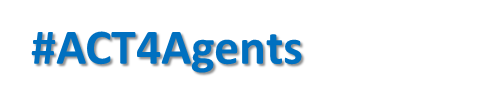 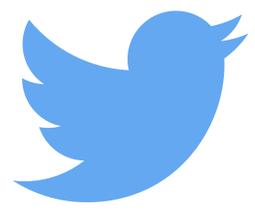 WELCOME!
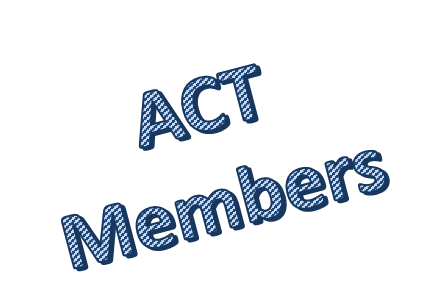 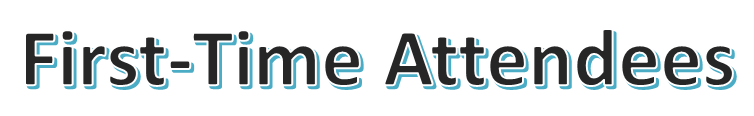 #ACT4Agents
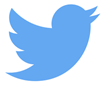 New ACT Member
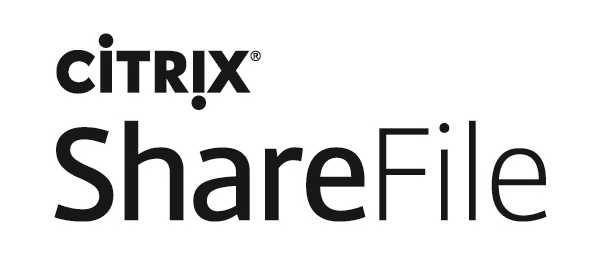 ACT Committee
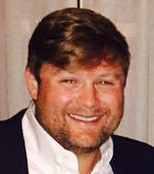 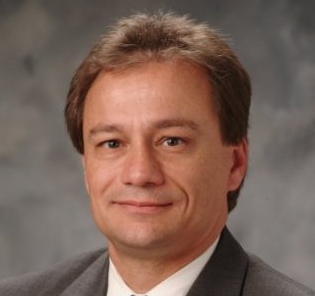 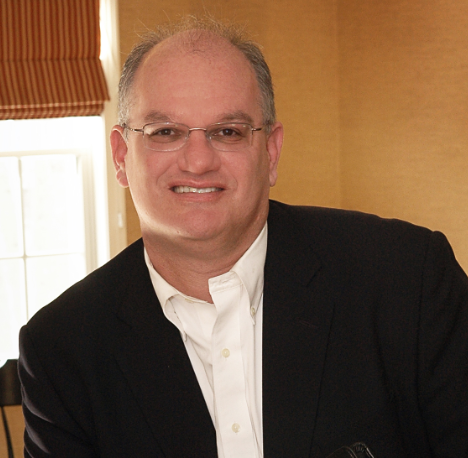 Boyd McGehee Young Agents Committee Liaison
Jon Jensen IIABA Executive Committee Liaison
Jay Byrnes                         ACT Committee Chair
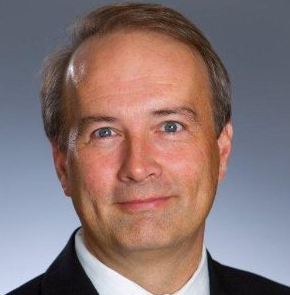 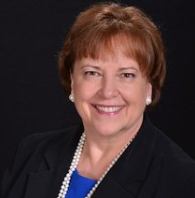 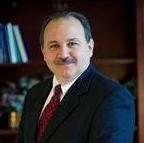 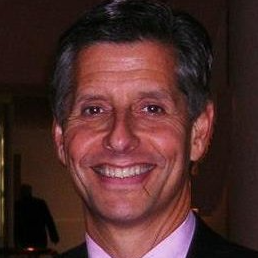 Steve Aronson
George Robertson
Scott Lindsey
Claudia McClain
ACT Mission statement
Our mission is to bring the stakeholders in the independent insurance agency distribution system together to advance the use of the most effective business processes, practices and technologies, in order to enhance productivity, service, marketing, sales and security. 

A key focus for ACT is to keep informed on the strategic trends that will drive future consumer expectations and business opportunities.​
Anti-Trust Policy
We operate pursuant to the IIABA Antitrust Policy:

Everyone is asked to participate with their industry hat on.

We will focus on industry issues—such as improving agent-carrier connectivity, heightening industry efficiency, improving customer service, improving agent-carrier marketing and sales.

We should not discuss at this meeting or in private conversations:-- Individual carrier or vendor marketing or pricing strategies-- The level of agency compensation or premium levels-- Doing business or not doing business with particular business entities-- Allocating markets in any fashion-- Reaching agreements among our individual businesses
We will monitor the discussions & terminate the discussion should it stray into one of these prohibited areas.
High-Level
Friday, Oct 2
1:00 pm – 5:00 pm 	ACT Meeting
5:00 pm – 6:00 pm	Trusted Choice.com Strategy Update/Open Forum – same room  Ryan H
6:00 pm – 7:00 pm	Young Agents Awards Reception – Waldorf Astoria Ballroom, Mezzanine Level

              * Dinner on your own *


		Tables with Power Strips in front
PANEL: Vendor Cyber Issues
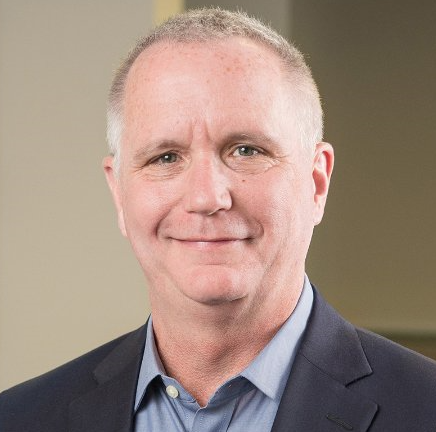 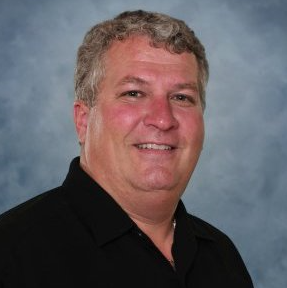 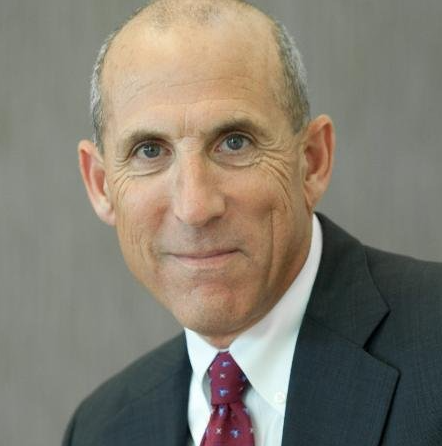 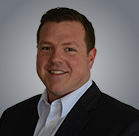 Bryce Lee
Joe Magrady
Jerry Fox
Doug Johnston
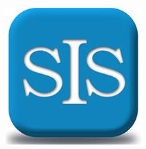 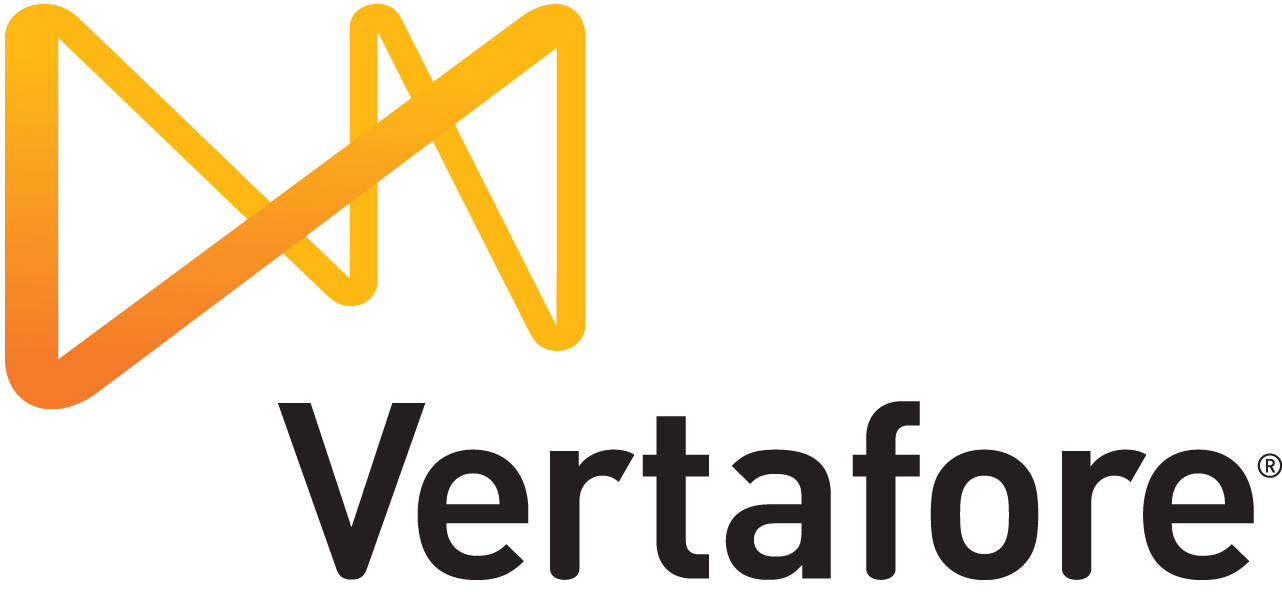 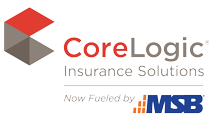 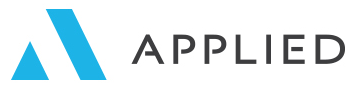 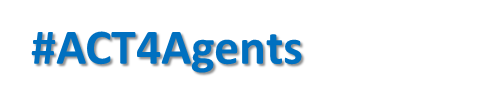 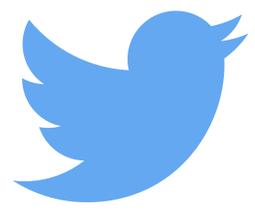 WORK GROUPS:
Strategic Future Issues
&
Customer Experience
Rick Morgan
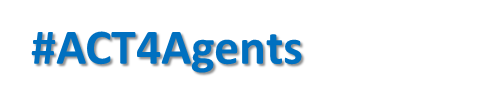 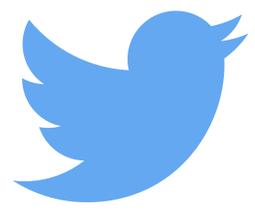 WORK GROUP:
Security
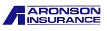 Steve Aronson
Chair:
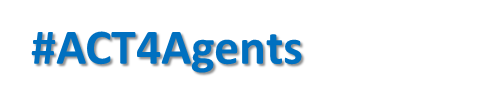 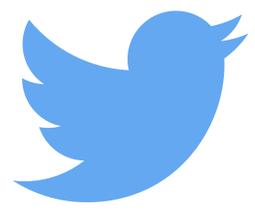 BREAK TIME!
Be back in 20 MINUTES
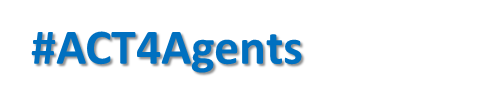 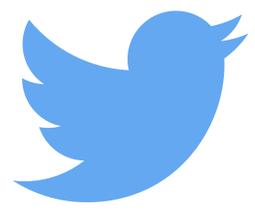 WORK GROUP:
Small Commercial Real Time Rating
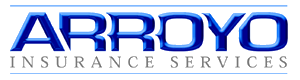 Jim Armitage

Susan LaBarre
Co-Chairs:
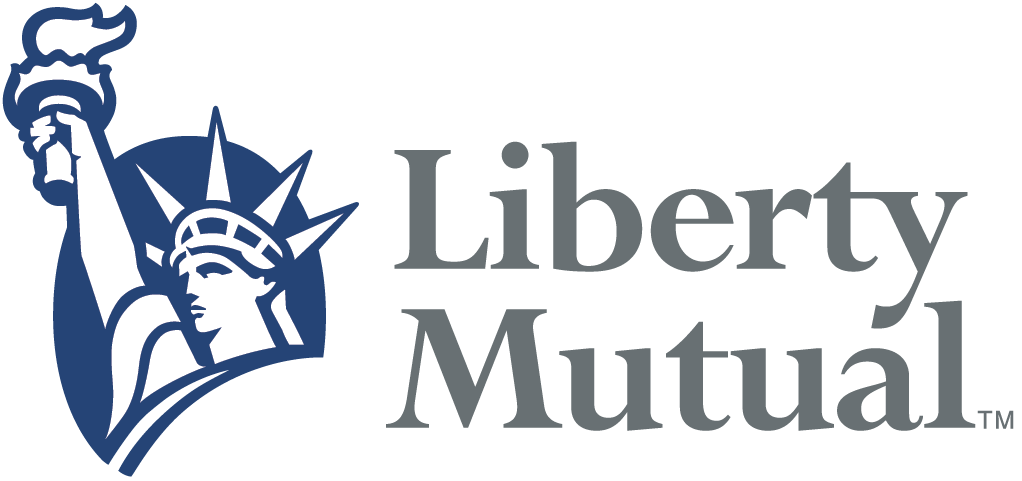 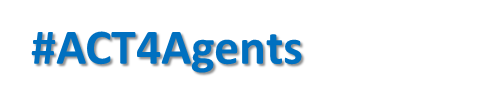 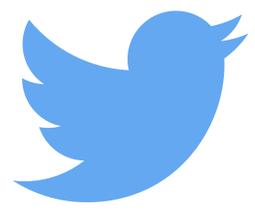 WORK GROUP:
eSignature
Joyce Sigler

Nick Khamarji, Jr.
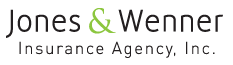 Co-Chairs:
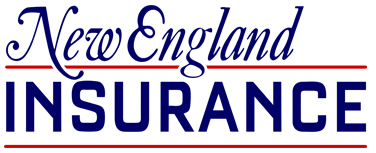 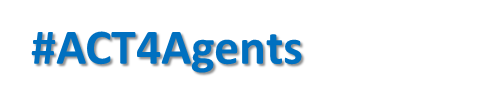 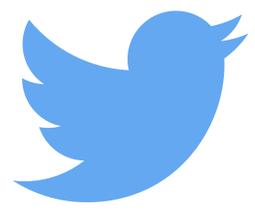 Telematics ‘TED’ Talks
Kevin Ament 

John Condon 

Dwight Holcomb
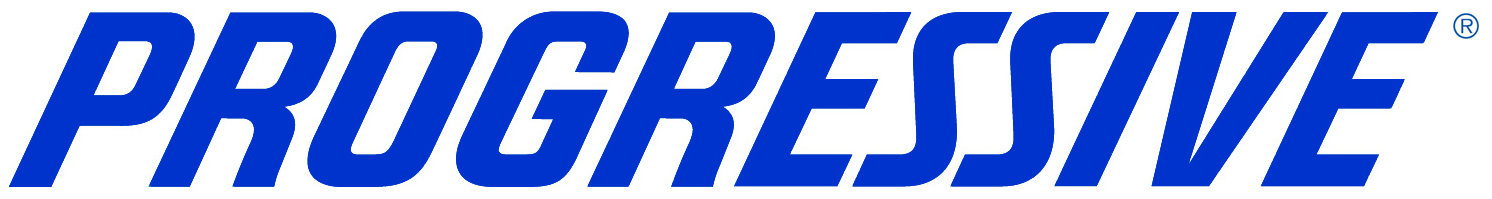 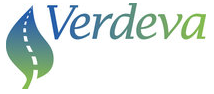 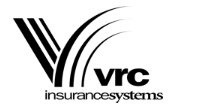 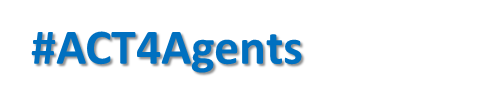 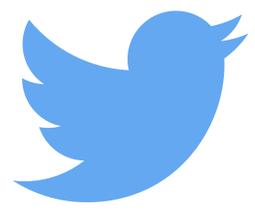 Wrap-Up
Observations

Next Steps, Questions

Next ACT Meetings, Future
Future ACT Meetings
** Moving to 2x/Year starting 2016


  Feb 17-19, 2016 – w/AUGIE
 Scottsdale, AZ

  Nov 1-3, 2016 – w/ACORD2016
 Boca Raton, FL

	   www.iiaba.net/ACT  ‘Events’ tab
Thank you!
5:00 pm – 6:00 pm	Trusted Choice.com Strategy Update/Open Forum – same room  Ryan H
6:00 pm – 7:00 pm	Young Agents Awards Reception – Waldorf Astoria Ballroom, Mezzanine Level

	Dinner on your own – Enjoy!
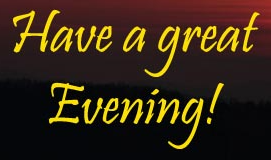 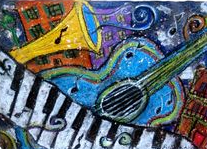 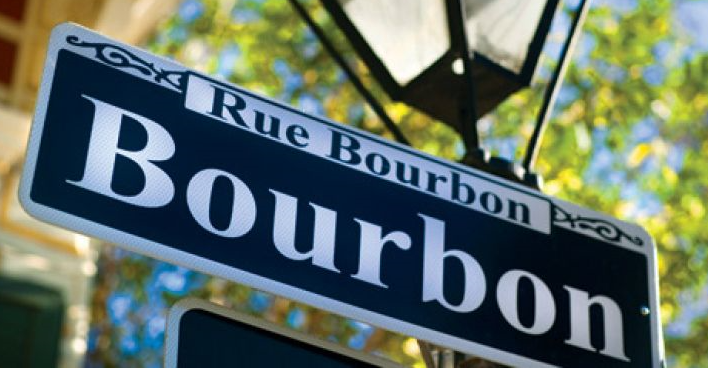 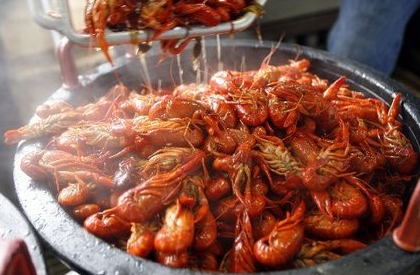